Documentation Matters
Kathy Quan RN BSn PHN
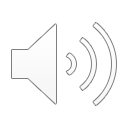